AgWest Farm Credit
Western Washington Food Systems Partnership 
Lunch and Learn 
October 18, 2023
Objectives for Today
Who is AgWest Farm Credit?

What AgWest FC loan programs are available?

How does AgWest Farm Credit help young, beginning, and small ag producers?
2
Small Family Farm Cherries and Peaches  
College in Denver 
Corporate Agribusiness ConAgra and Cargill 
11 years at AgWest FC
Gallup-Certified Strengths Coach
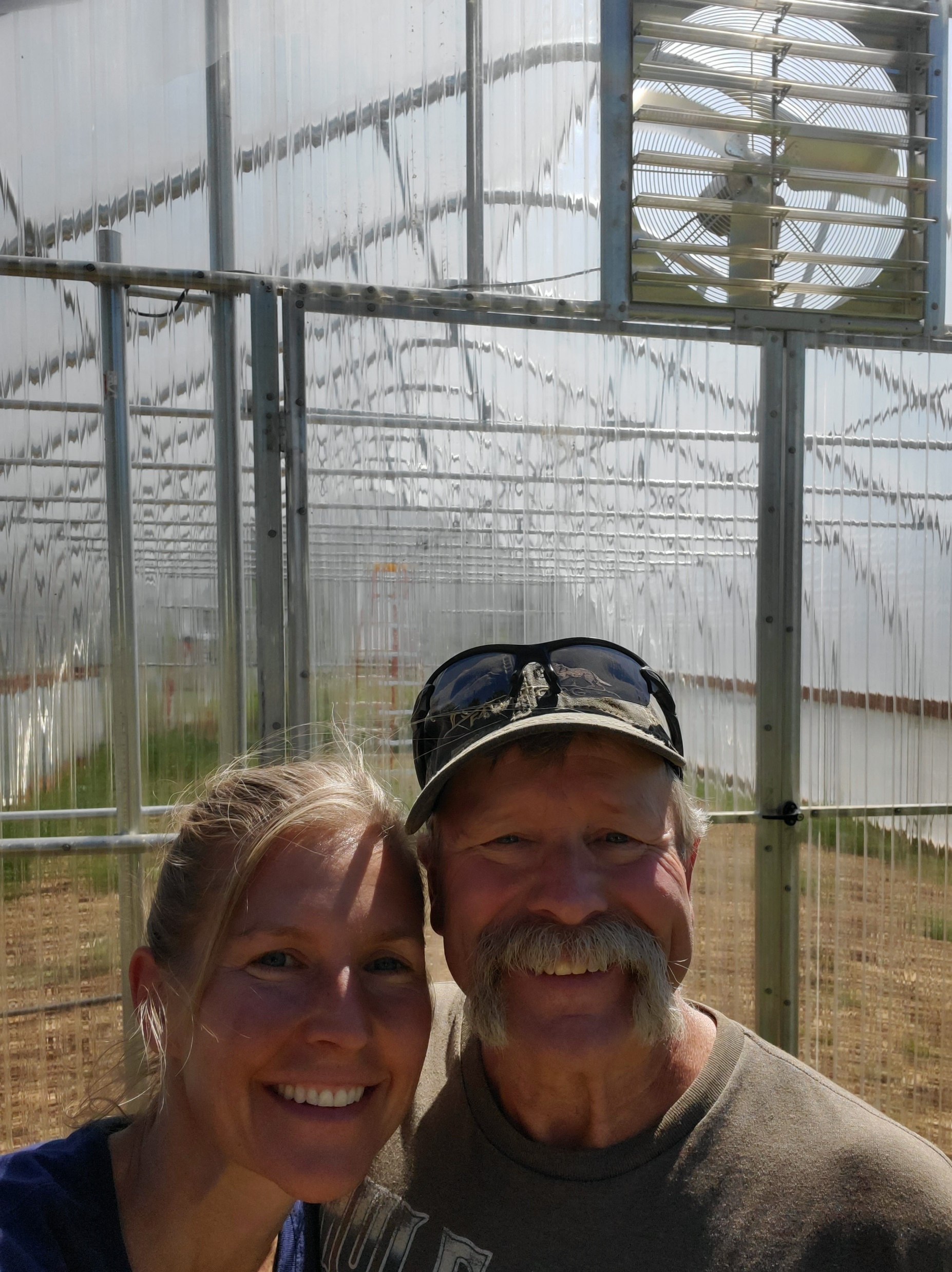 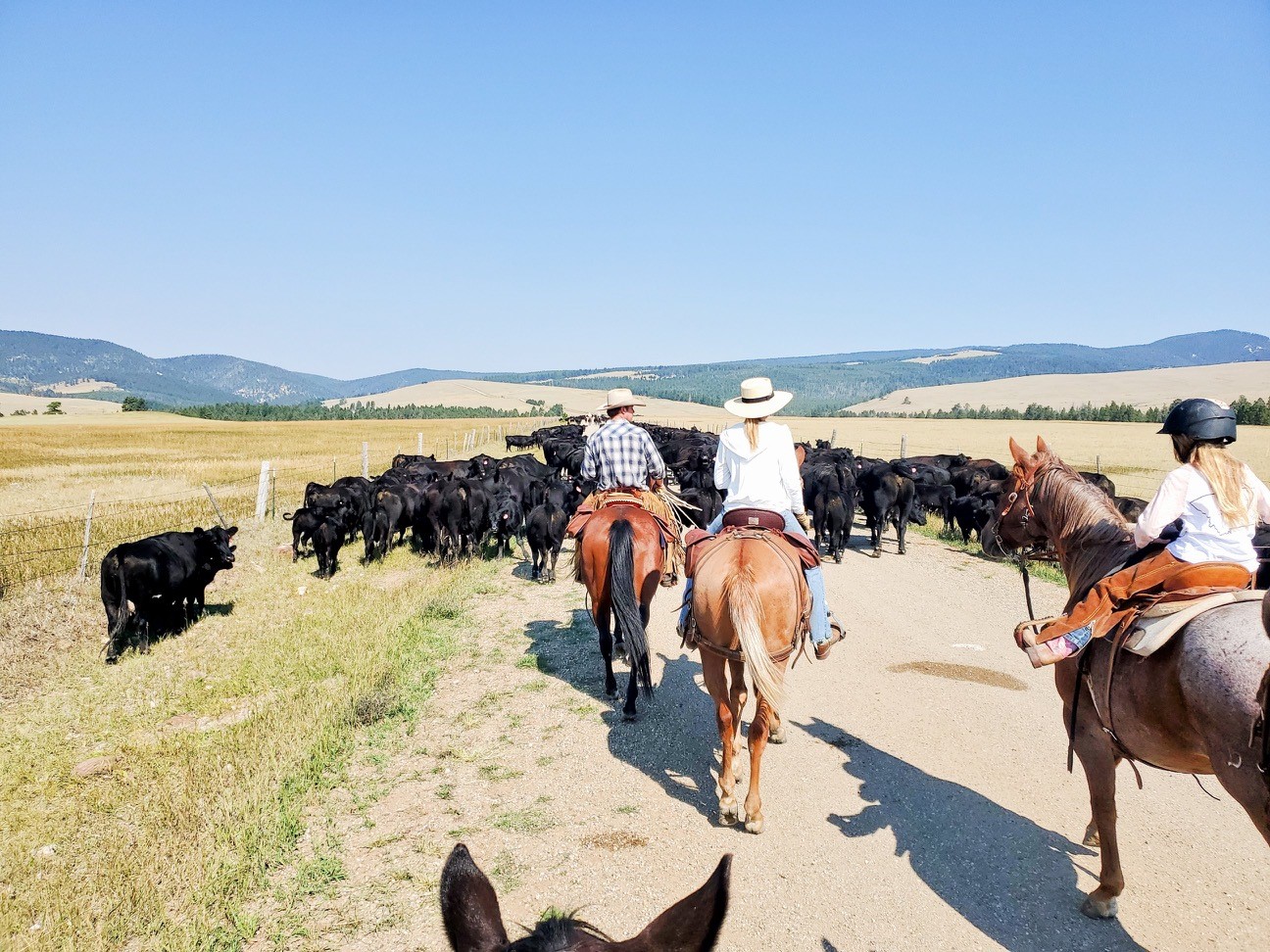 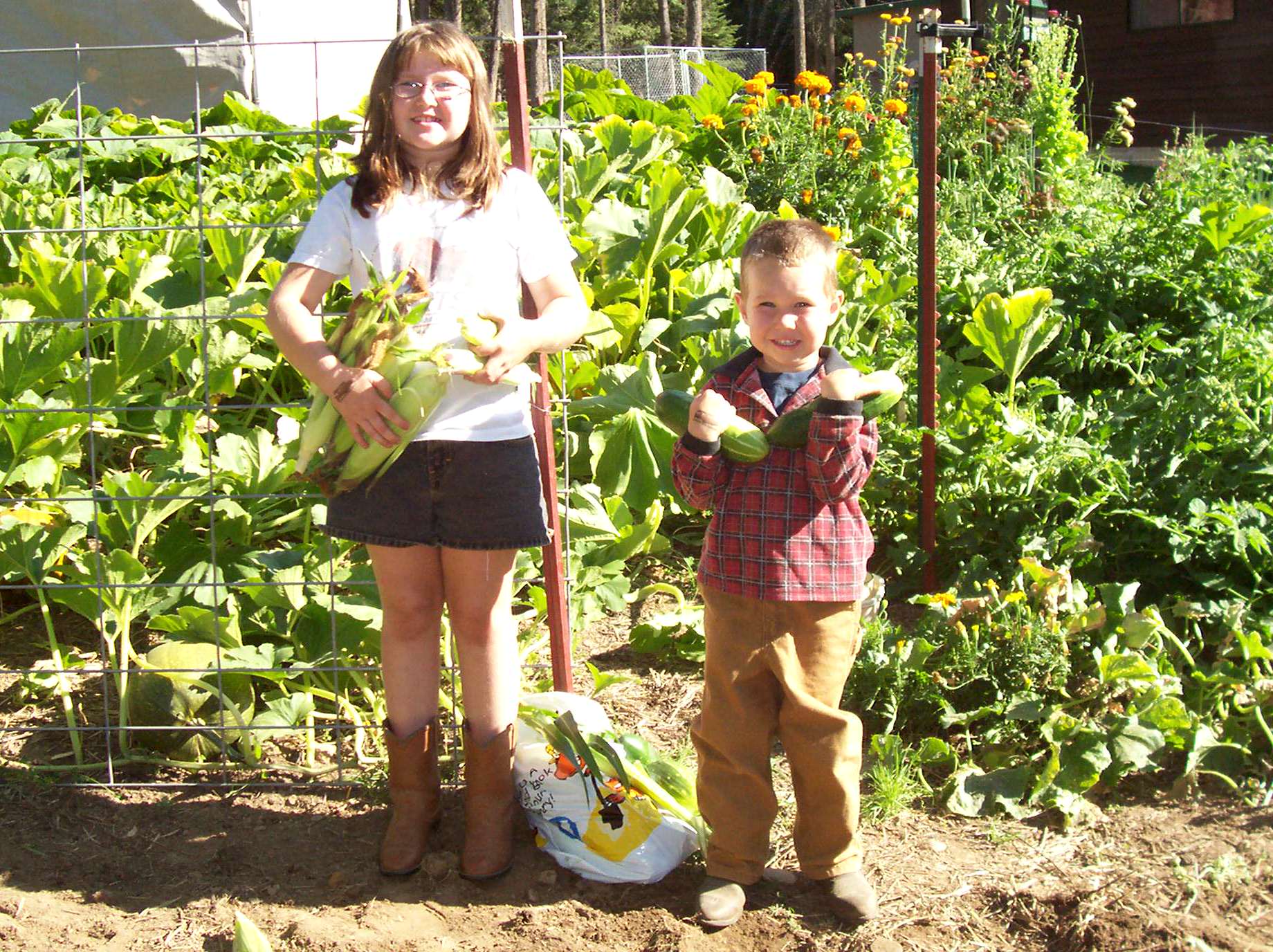 Our Purpose
At AgWest Farm Credit, we champion agriculture by serving as the most trusted resource, helping our customers, employees and their communities thrive.
Grounded by tradition. 
Inspired by possibility.
AgWest Farm Credit is an agricultural lending cooperative with more than a century of experience serving farmers, ranchers, timber harvesters, and aquatic producers throughout the West.
5
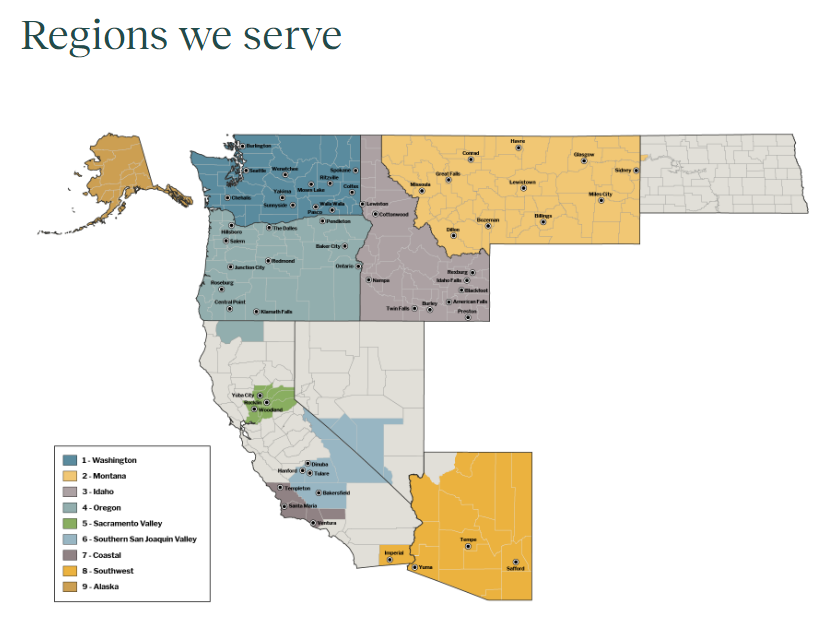 Online directory by county:
https://apps.fca.gov/FCSPublicDirectory/PubViewInst.aspx?u=725355
6
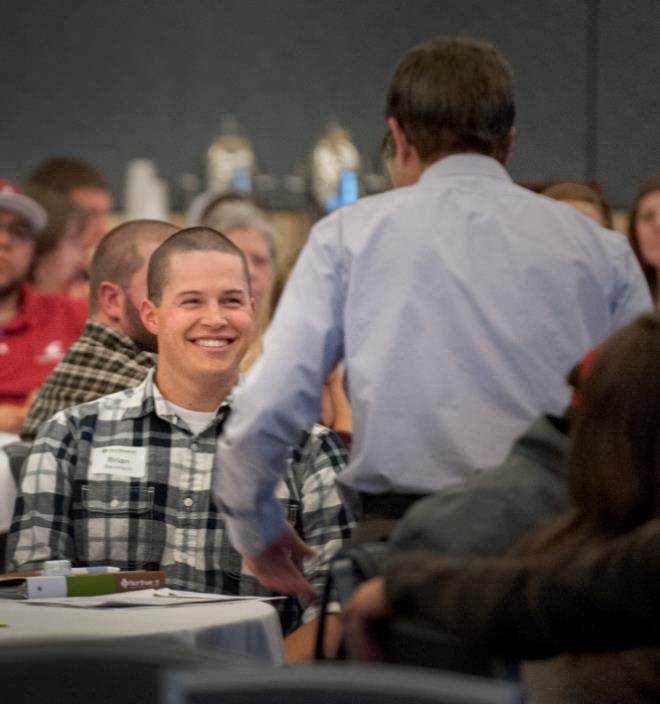 The Business Management Center (BMC)
EDUCATIONFor Our Customer-members
Management education

Economic updates

Industry insights

Family business resources
7
[Speaker Notes: These learning opportunities are provided in-person as well as virtually. Visit AgWestFC.com to see recorded webinars and other materials.

https://agwestfc.com/education-and-resources/financial-tools/preparing-financial-statements]
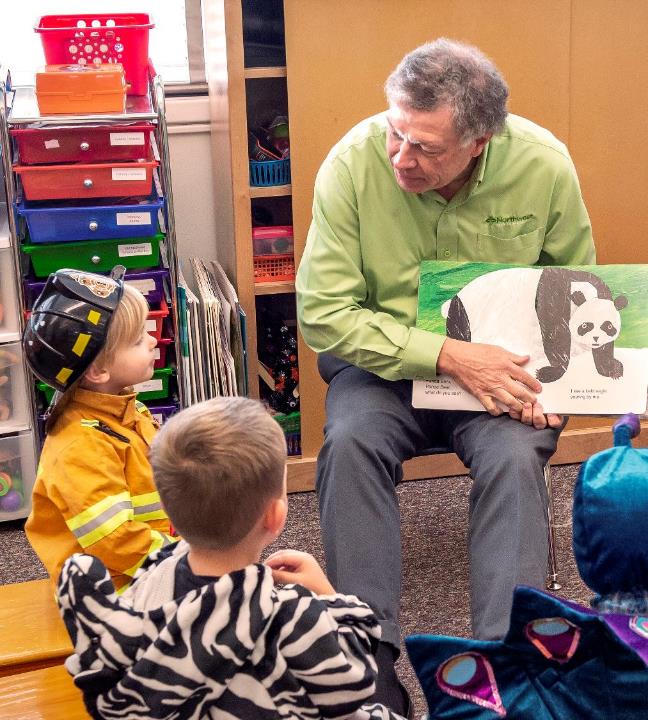 Our Stewardship Mission
PEOPLE FIRST
Rural Community Grants

Food Banks

Scholarships

Military Veteran Support

Youth Education
8
8
8
8
8
Young, Beginning or Small Producers
Specialized Program: AgVision  
35 years old or younger 
10 years or less experience in agriculture production
Annual gross agriculture income is less than $350,000
9
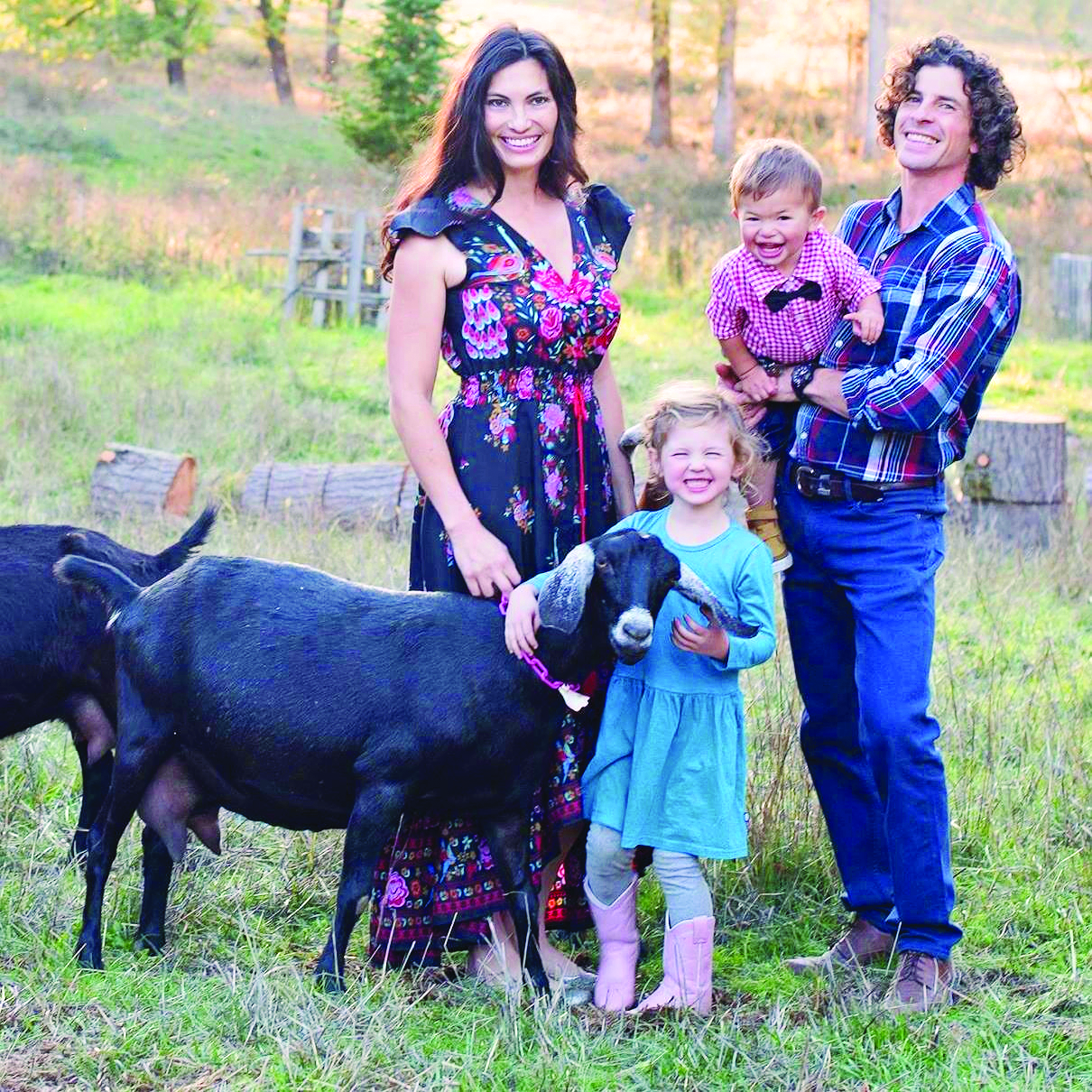 AgVision Program
Waived origination and appraisal fees 
Specialized financing products 
Reduced interest rates 
Financial mentors 
Flexible underwriting guidelines 
Farm Service Agency – Preferred Lender 
Management seminars 
Education and technology expense reimbursement 
RateWise – an education-based interest savings program
10
Types of Agriculture-Based Financing

Short-Term 
Operating Lines

Intermediate-Term
Equipment, livestock, operational permits and rights, capital expenditures, and other capital needs

Long-Term
Real estate purchase, new facility construction, permanent crop development, and other capital needs

Country Home Loans
11
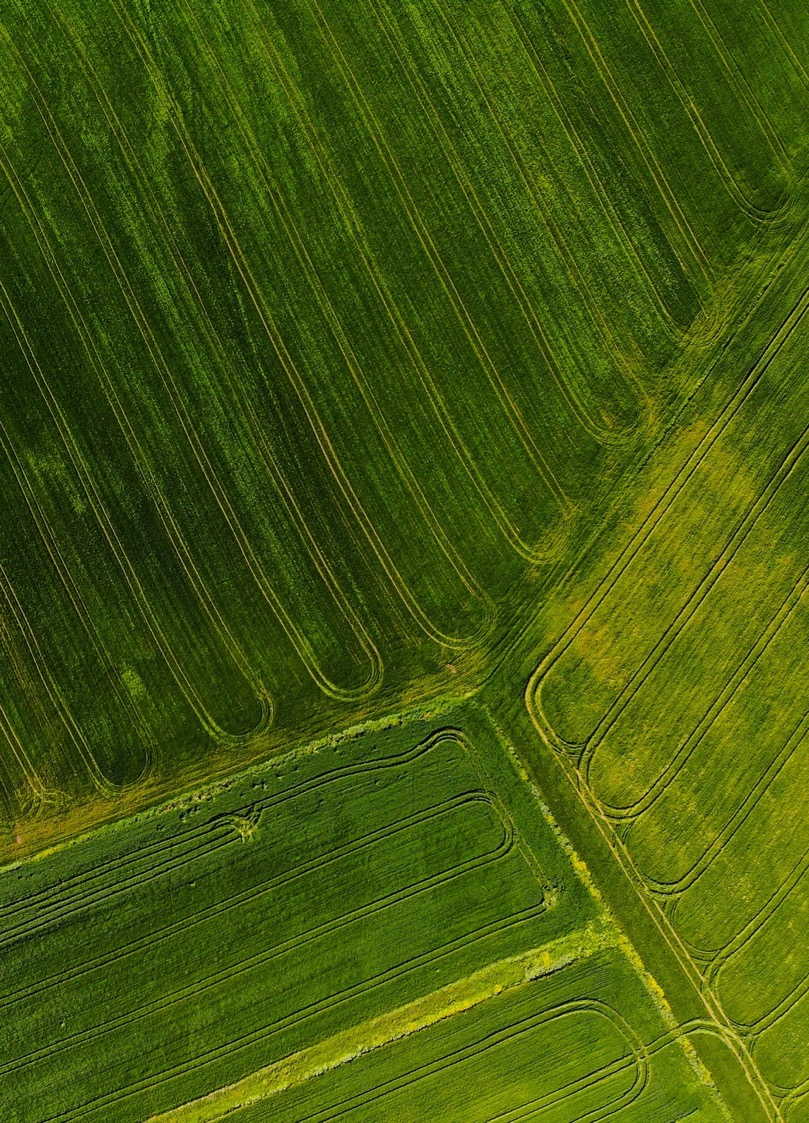 RateWise Program
An educational incentive program designed to help your operation thrive.
Earn credits for continuing education
 
Remit credits for interest rate reductions on new loans 

Accumulate and use credits as long as you are a Young, Beginning, or Small producer 

To learn more or register online, visit:
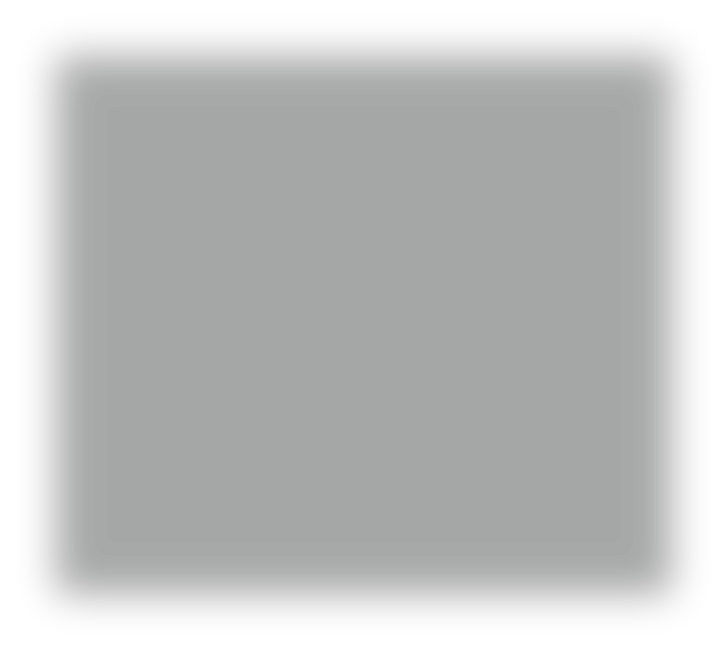 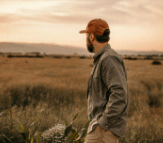 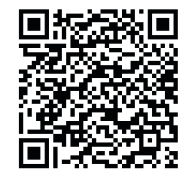 12
AgWest celebrates the ingenuity and passion of aspiring new producers
This program was developed for those who have a vision for their operation but may not be ready for traditional financing. Successful applicants will receive a one-time $15,000 grant to support the startup of their operation.
Through this program, AgWest is committing to: 
Creating opportunities for new producers. 
Providing support through educational resources. 
Connecting, building relationships and inspiring others.
13
Funding projects that make a difference
Example projects eligible for the New Producer Grant:
Down payment for equipment, land, or fees to start an ag business
Equipment or inventory to produce or market a value-added agricultural product
Items to extend the growing season
Tools or materials to improve herd/flock health or increase pasture utilization
Irrigation components
Materials that build soil health
Annual farm operating expenses
Items that increase storage capacity, expand production or add distribution capacity
Equipment, supplies, or technology that will maximize efficiency and profitability
14
Eligibility
Eligible applicants need to meet the following requirements:

Be a full or part-time agriculturalist with two years or less of operational experience or plans to start their operation within two years of the grant application date.
Have an operation located within AgWest Farm Credit’s territory.
Not be a current AgWest lending customer.
Be 18 years of age.
Getting started in agriculture can be overwhelming. The application process for the New Producer Grant is designed to provide new entrants with financial and business educational resources to help them put their best foot forward.
16
Application requirements
Review the Strategic Business Planning guide on AgWestFC.com.
View three recorded webinars on AgWestFC.com covering financial statement basics.
Submit a business plan and cash flow budget. 
Submit a one-page essay.
Next Grant Round: 2024
17
To learn more, visit 
www.agwestfc.com or hear more about us on a recent Rocks to Roots podcast.
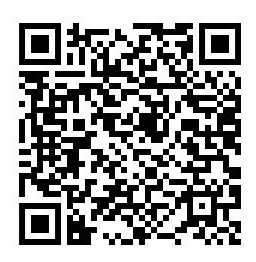 Questions?
Email: AgVision@AgWestFC.com